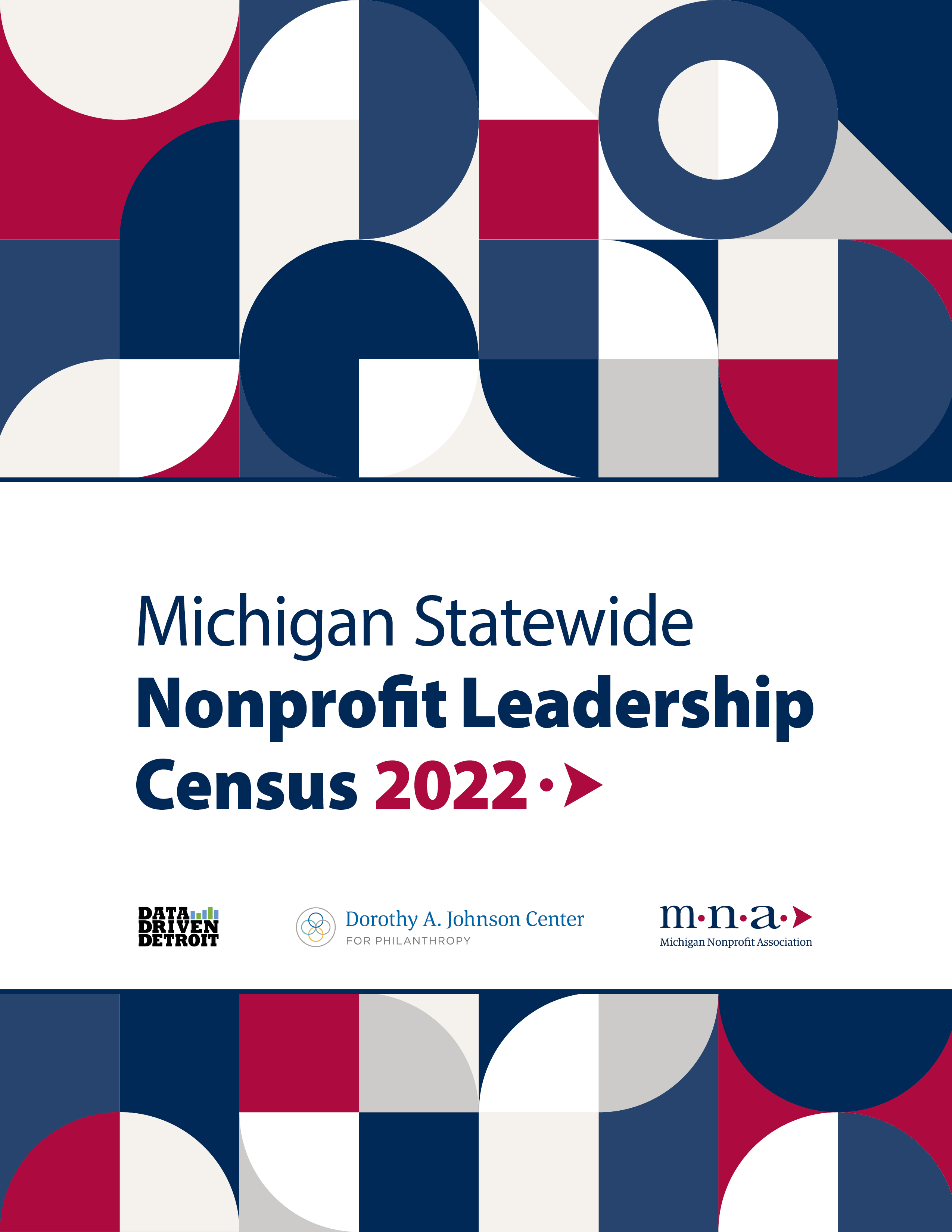 Michigan Statewide Nonprofit Leadership Census 2022
Jordan Graves, Data Analyst, Data Driven Detroit
Melyssa Tsai O'Brien, Research Manager, Community Data and Research Lab, Dorothy A. Johnson Center for Philanthropy
Jeff Williams, Director, Community Data and Research Lab, Dorothy A. Johnson Center for Philanthropy
NNIP Partnership Meeting | October 28, 2022
PROJECT GOALS
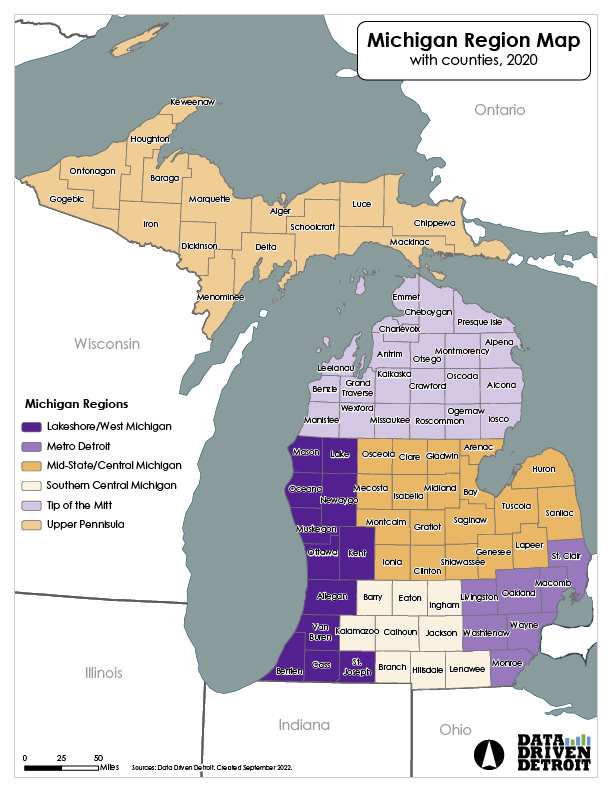 Build the first detailed dataset about the demographics of nonprofit leaders, board members, and staff in Michigan
Focus on nonprofit leaders who are Black, Indigenous, and People of Color in the state
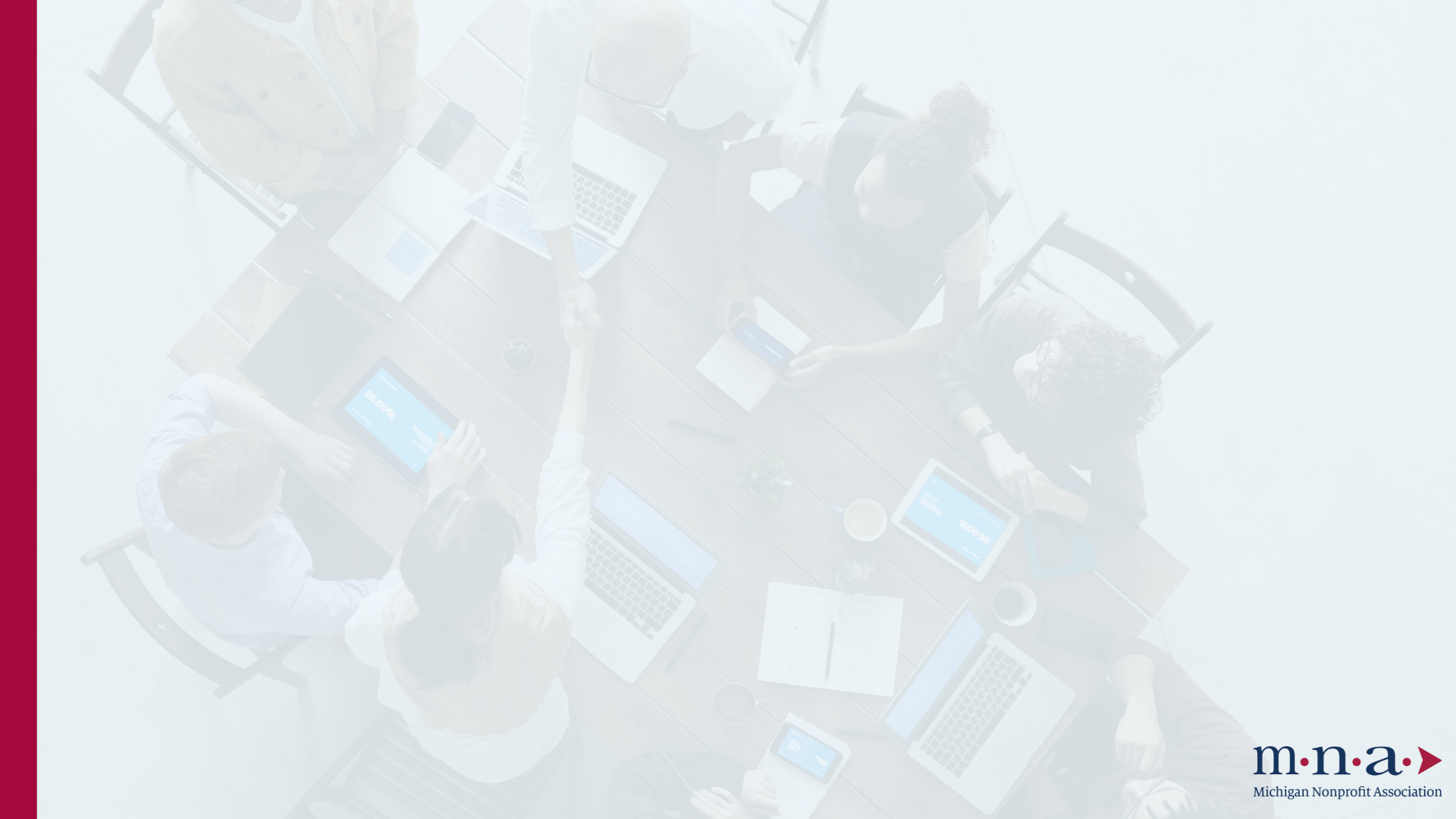 PROJECT SCOPE
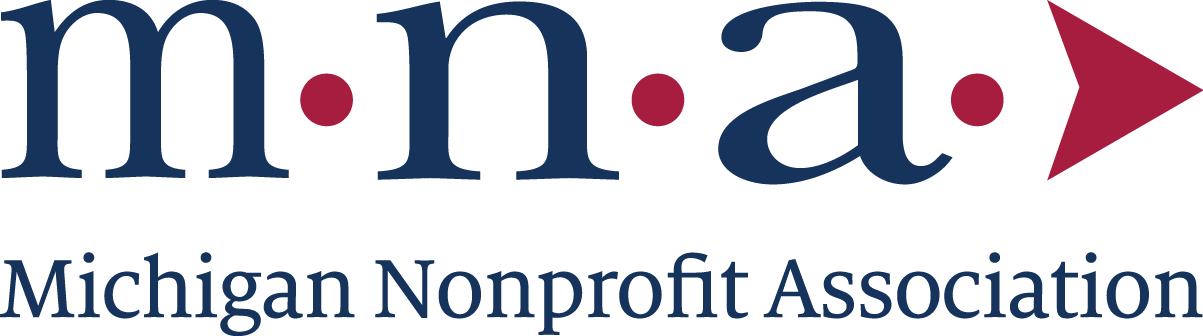 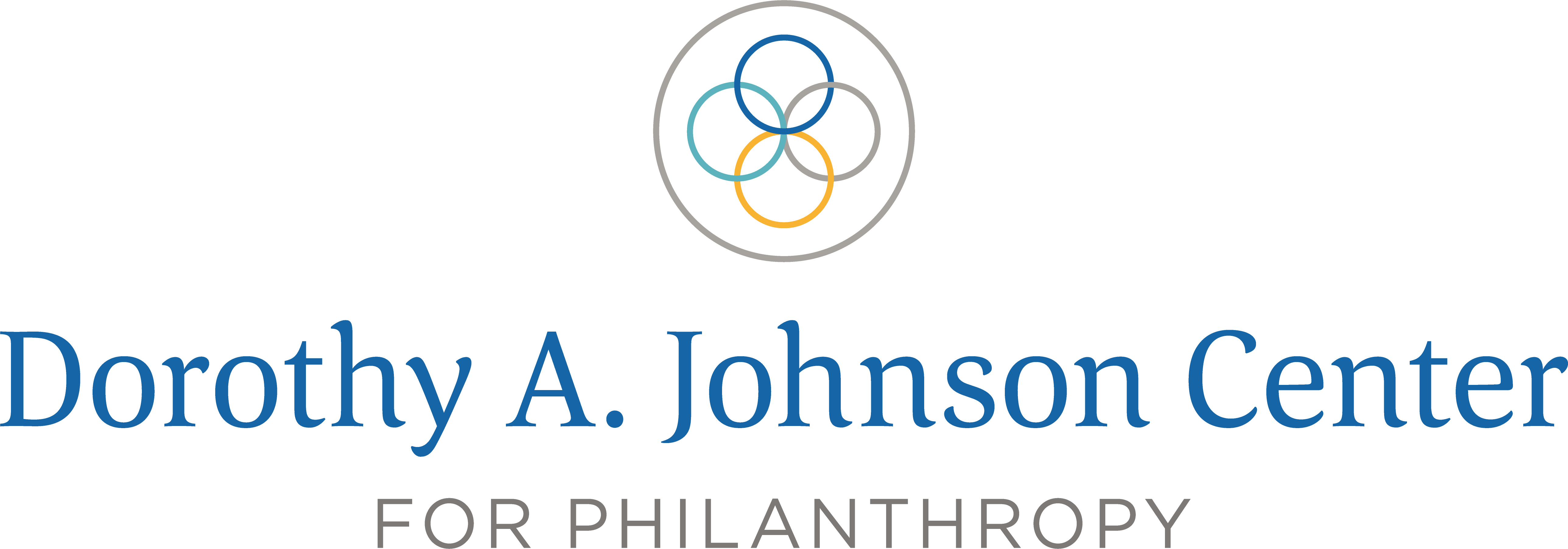 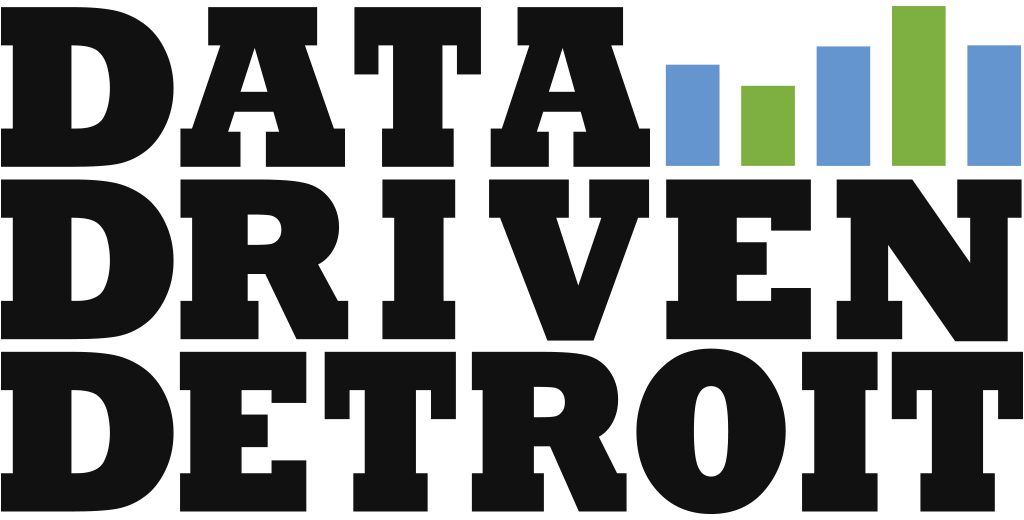 OVERSIGHT GROUPS
DATA COLLECTION
Participatory data analysis
Aug – Sep 2022
Survey 
Jan – April  1, 2022
Pilot surveyOct 2021
RESPONSE RATE
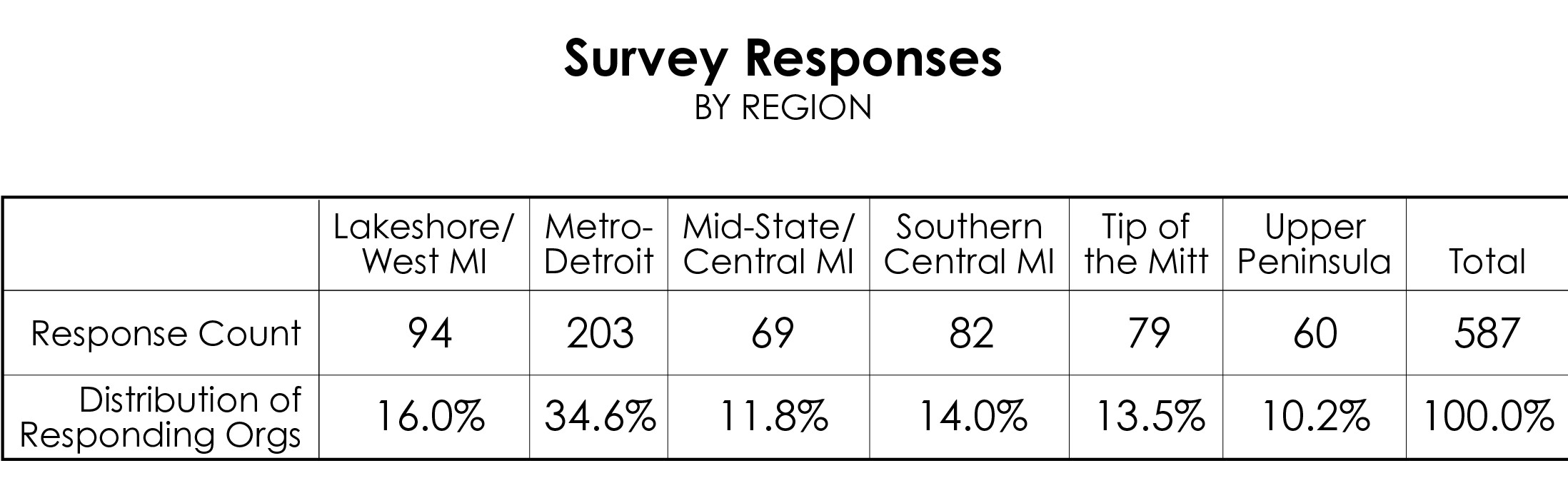 REPRESENTATIVENESS BY NONPROFIT UNIVERSE
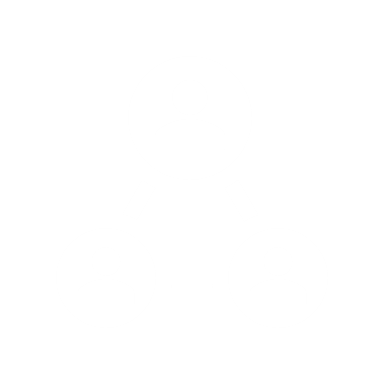 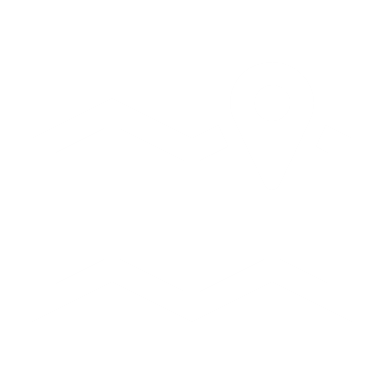 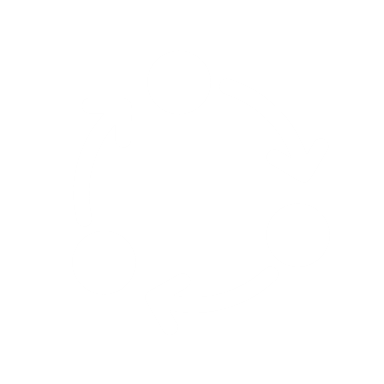 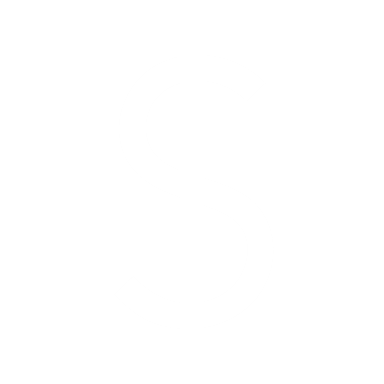 Subsector
Organizational age
Annual 
revenue
Region
FINDINGS
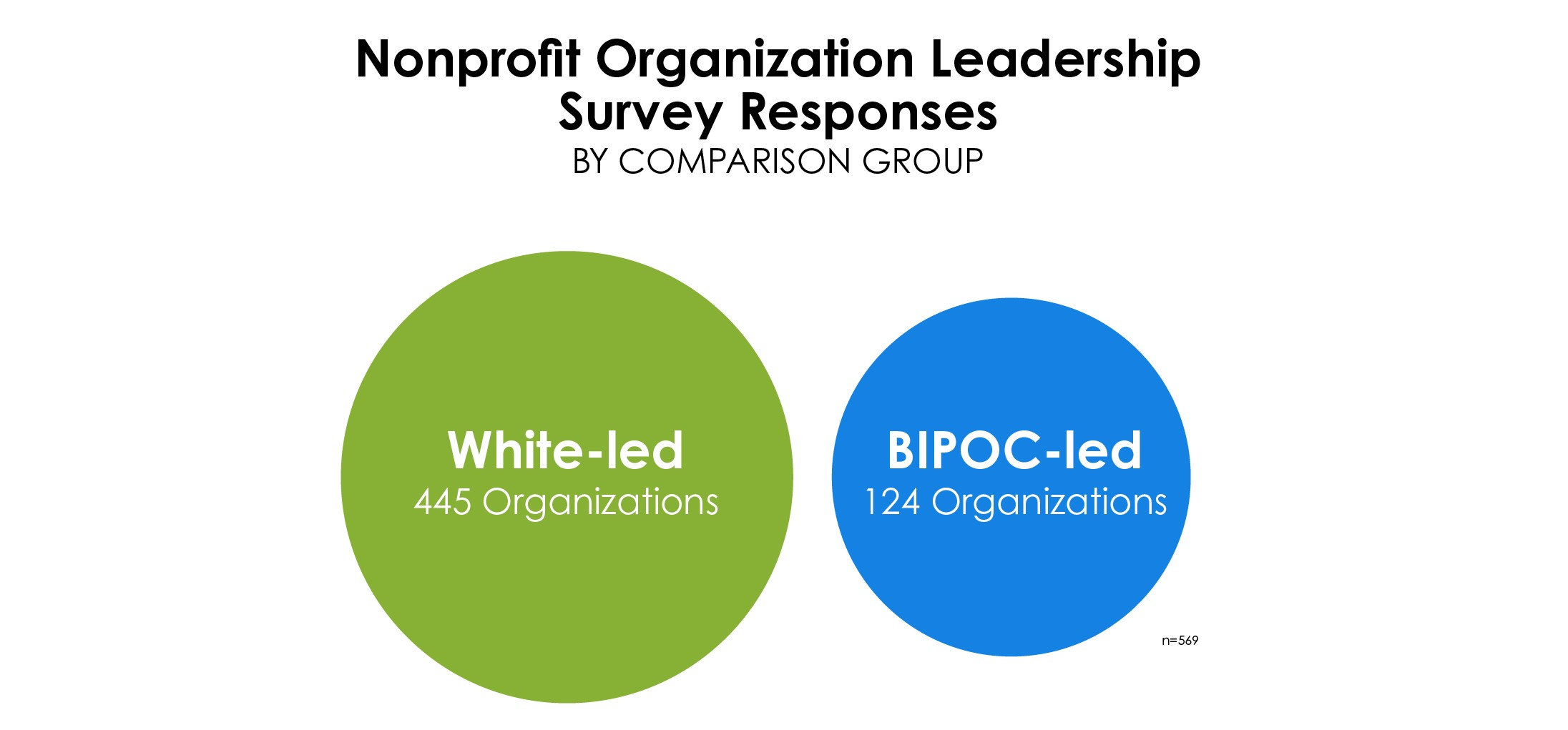 FINDINGS
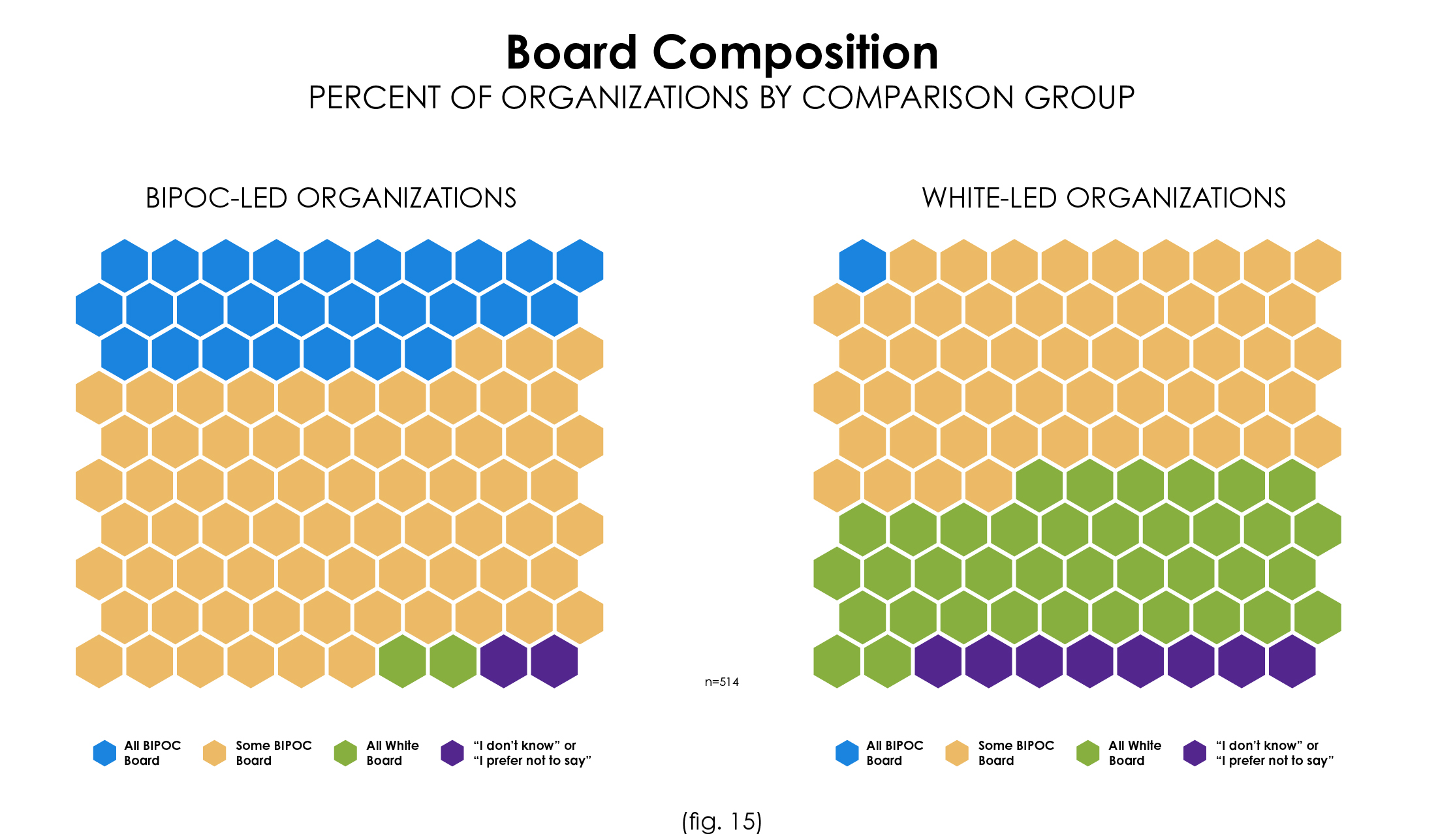 FINDINGS
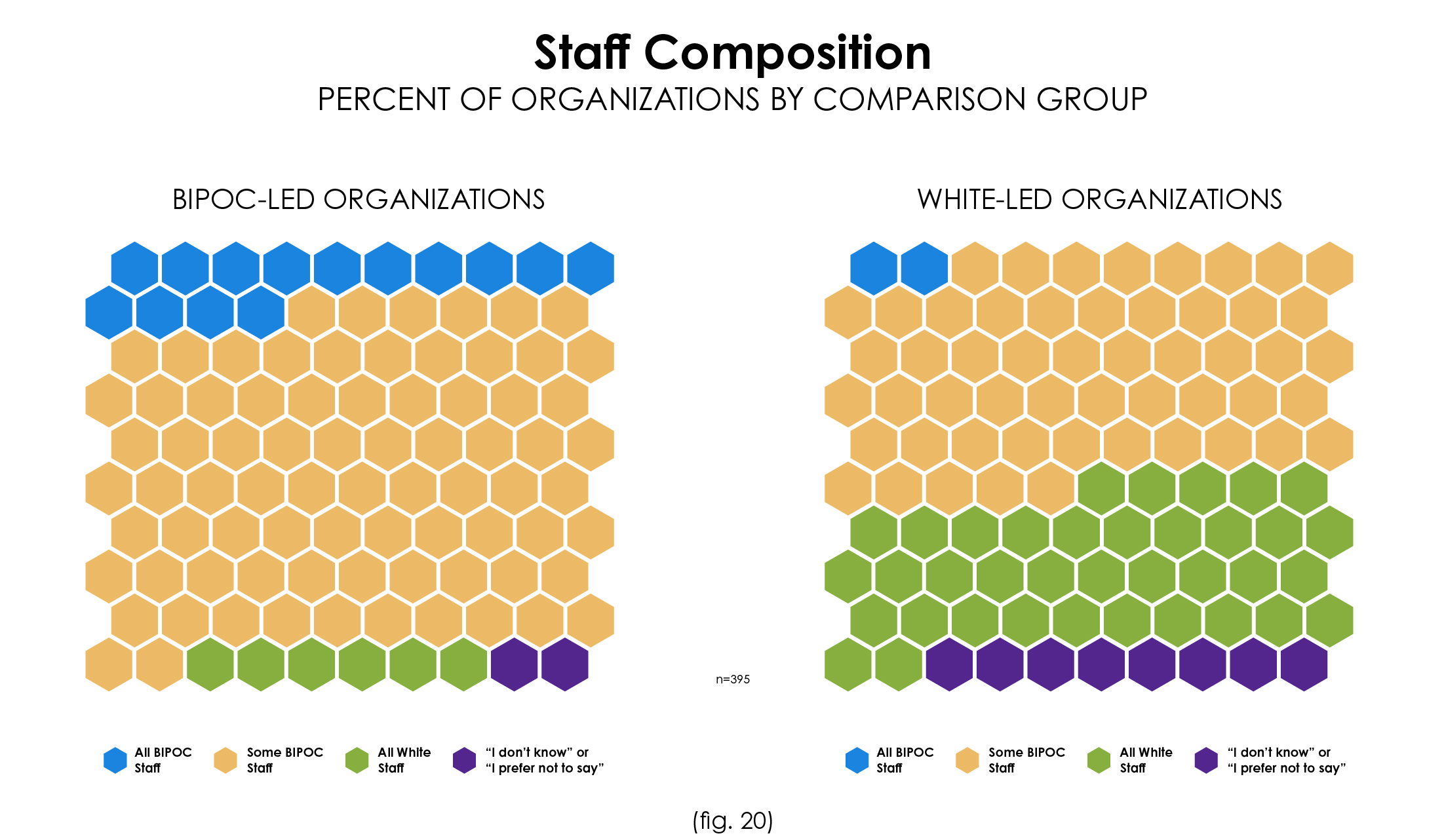 KEY TAKEAWAYS
The power of networks 
Sample was representative at the statewide level
Not enough respondents for regional data 
Curious to see additional state-to-state comparisons
Being honest and accurate about scope of what we could collect helped guide process
What nonprofits want to see next: comparisons to communities served
Want to know more?
STORYMAP
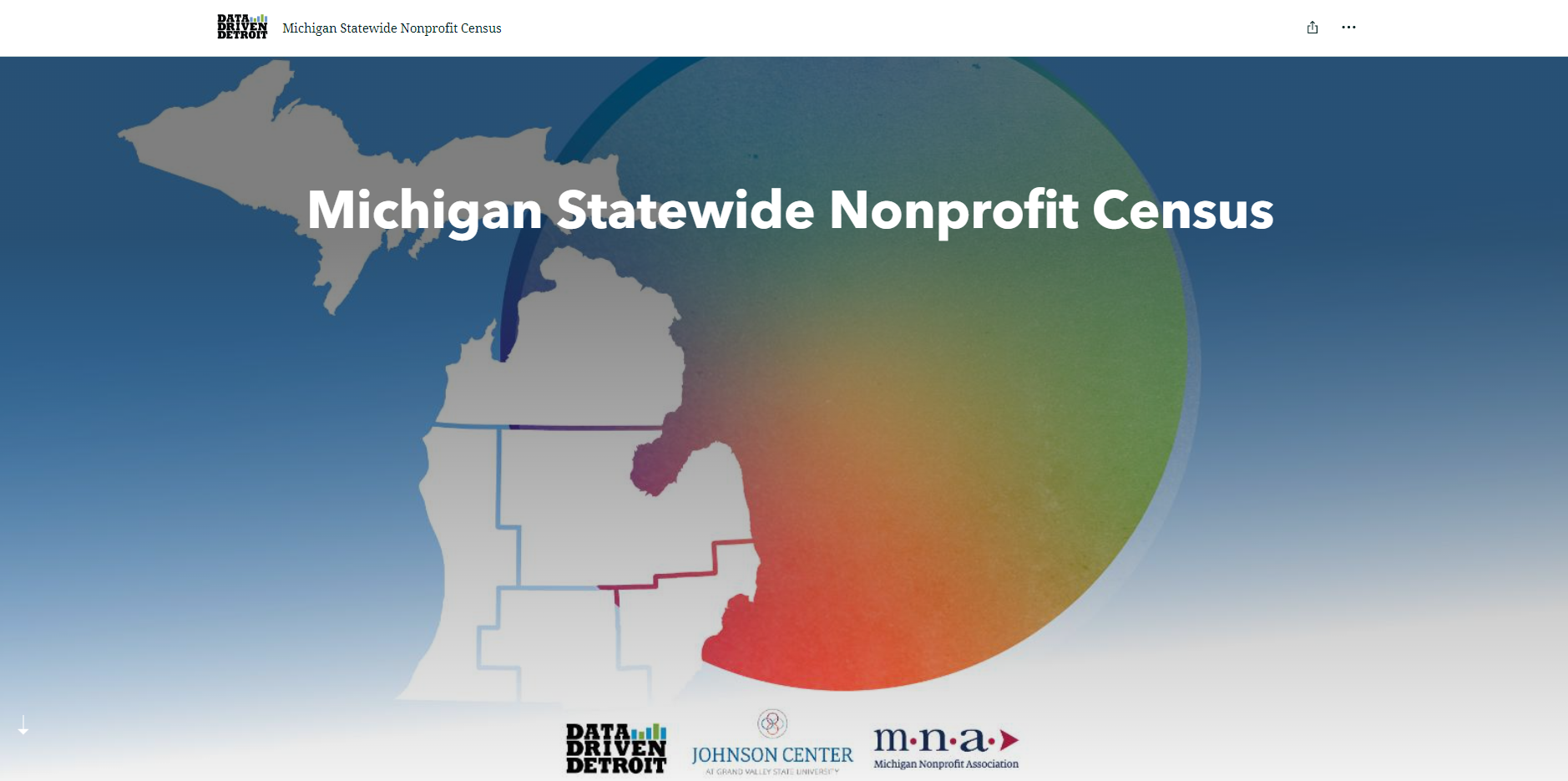 NETWORK MAP
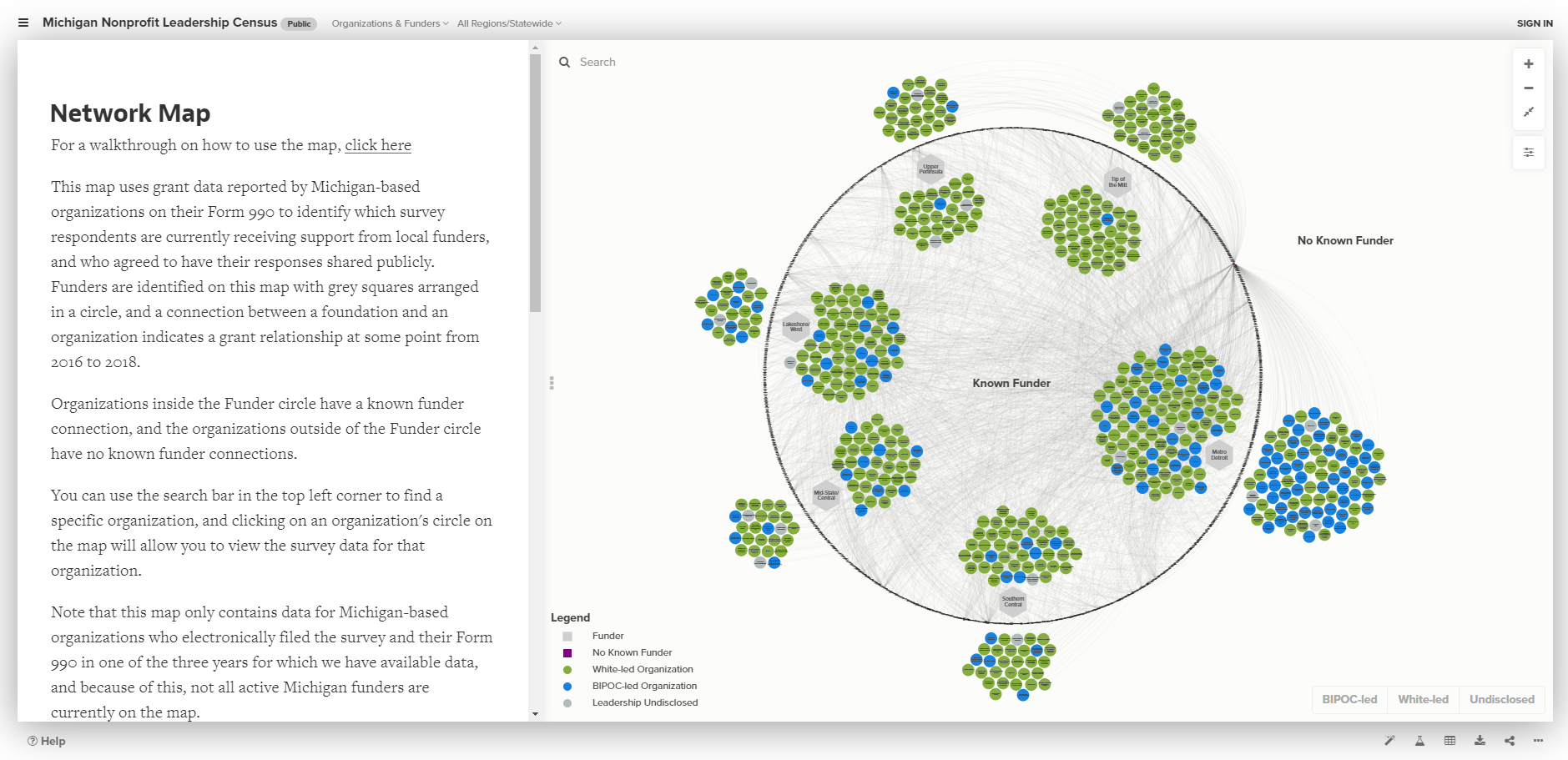 QUESTIONS?
Contact Us
Jordan Graves
jordan@datadrivendetroit.org
Jeff Williams
jeff.williams@gvsu.edu 

Melyssa Tsai O'Brien
tsaim@gvsu.edu